The Czech–Norwegian Research Programme Achievements and Experience
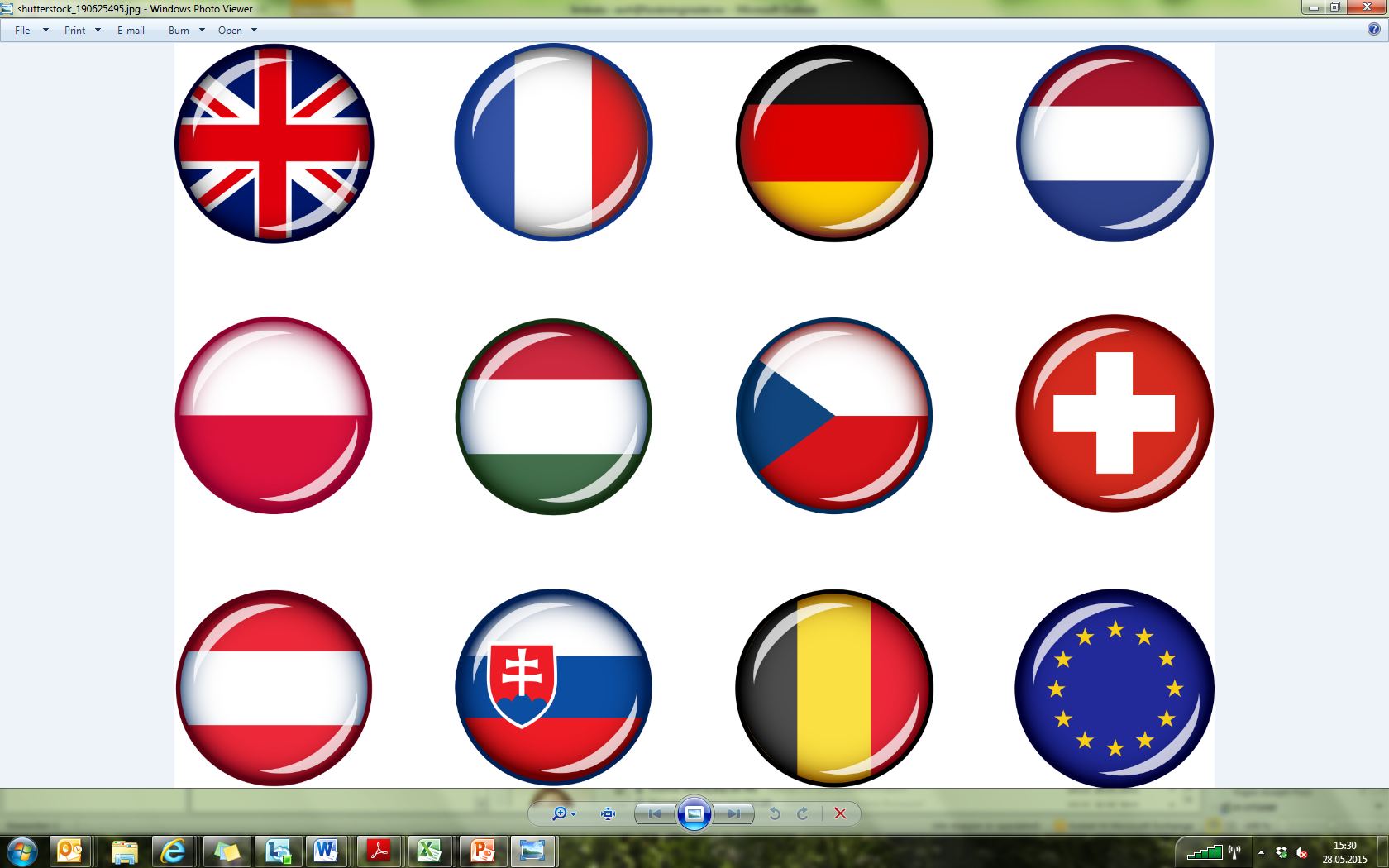 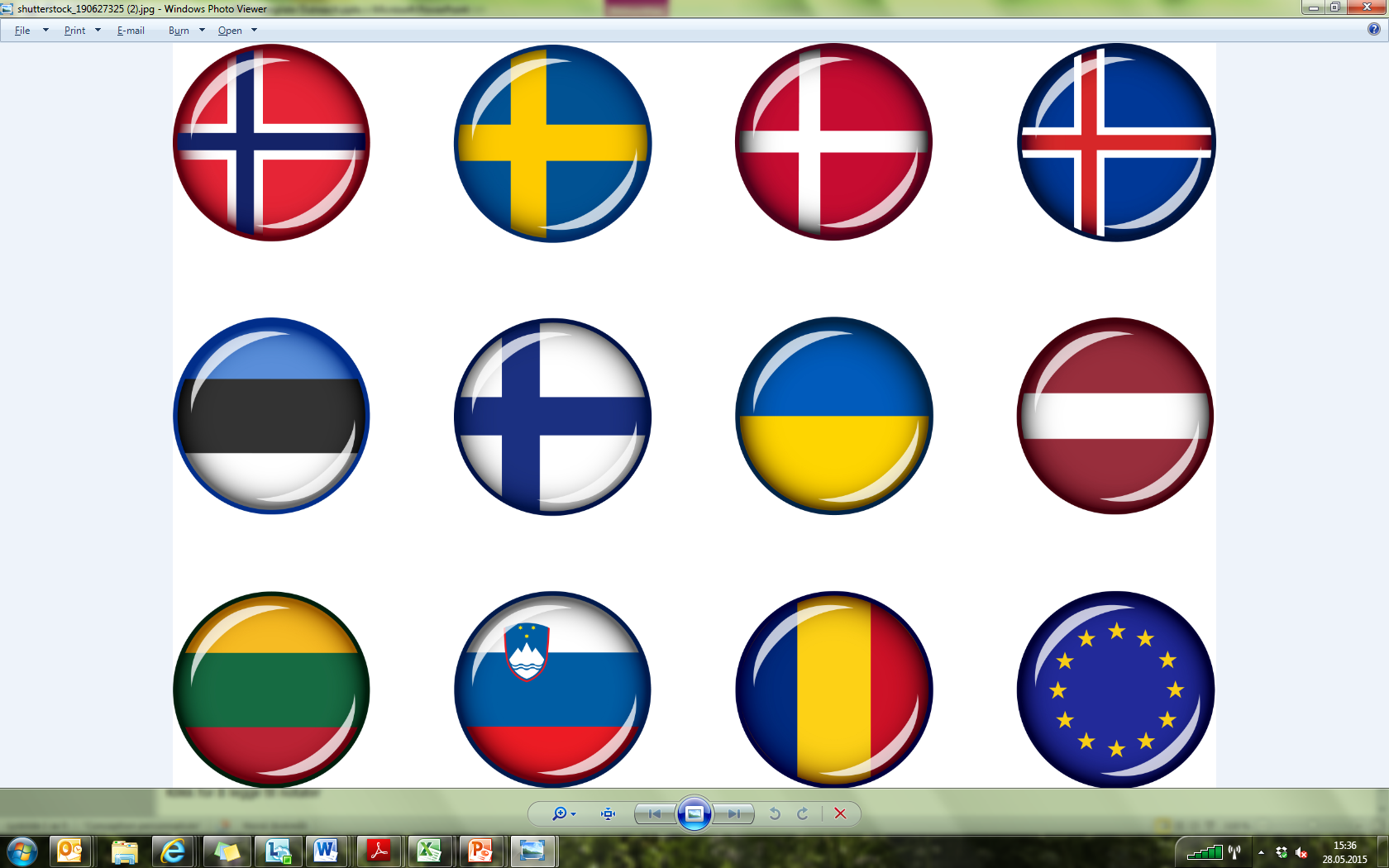 Ministry of Education, Youth and Sports
Štěpán OBRTLÍK
22 September 2017
Czech Republic
About the programme
Introduction
The Czech-Norwegian Research Programme CZ09

 started on 25 February 2013 
 ends on 31 December 2017

Programme Operator: 
Ministry of Education, Youth and Sports

Donor Programme Partner:
Research Council of Norway

Priority areas:	Environment, Health and Social Sciences and Humanities

supported 		23 bilateral research projects
supported   		35 bilateral initiatives
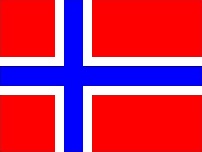 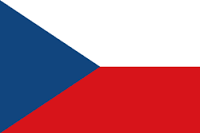 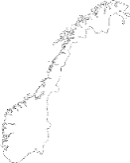 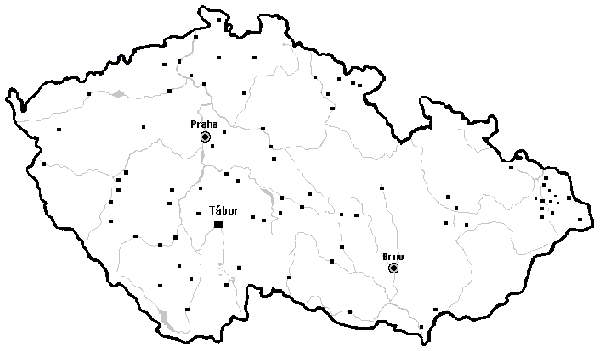 Programme Budget
Calls for proposals 2013-2017
Summary on completed Calls for proposals
Regranting – Major Call - From 29 November 2013 to 3 February 2014
389 proposals submitted (6 formally dismissed)
19 selected research projects (later 4 from the reserve list)
Success rate: 4,9%

2. Fund for bilateral relations - From 18 July 2016 to 20 January 2017
42 proposals submitted (7 formally dismissed)
35 selected initiatives
Success rate: 86%
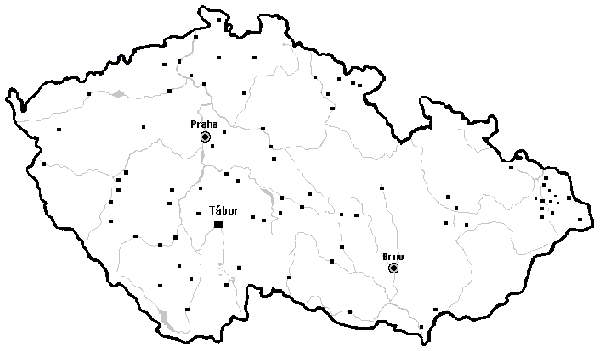 Objectives and outcomes of the programme
Target groups and outcomes
Targed groups
 Support of young researchers (involvement of Ph.D. students and postdocs in projects) and  their mobility: 317 Ph.D.s + 222 postdocs
 Involvement of researchers who have returned after maternity leave:	13
 Number of international cooperations:		57 (research projects and initiatives)
	Of which number of supported research projects: 	23
Internationally refereed (joint scientific) publications: 	232

Main objective of the programme
Increased research cooperation between Norway and the Beneficiary States
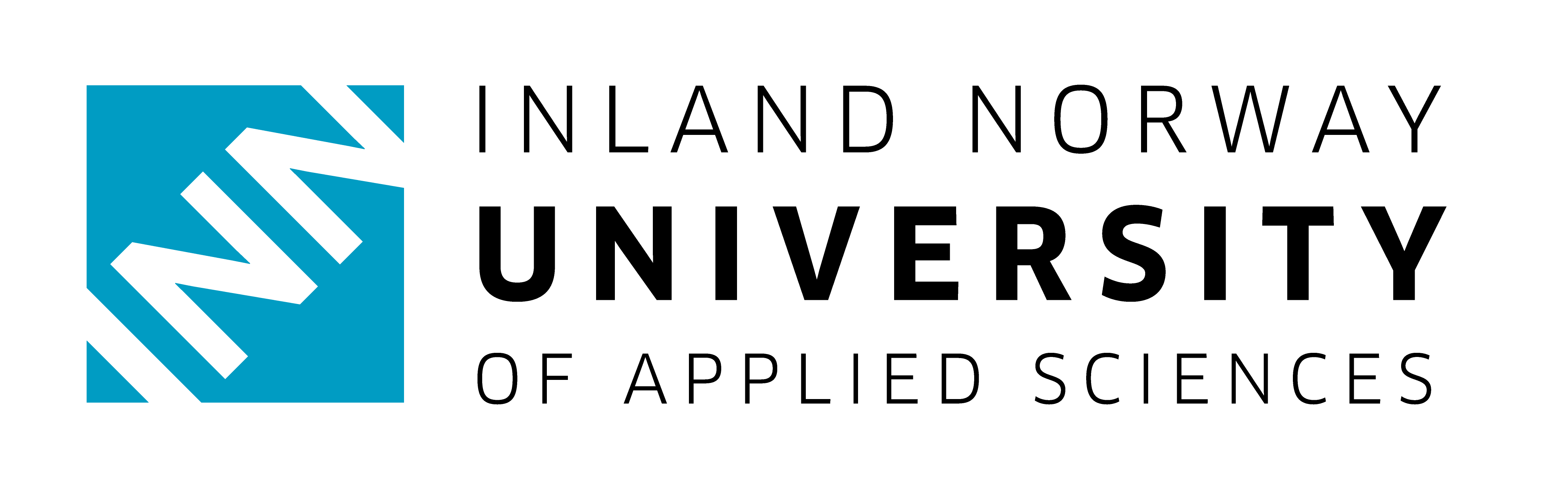 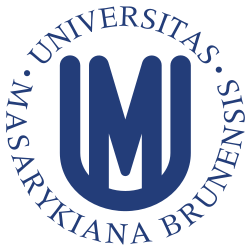 Fund for bilateral relations
35 non-research initiatives supported from the Fund
Total allocation „Measure B“ € 678,981 (used 77,80%)

Activities enhancing bilateral cooperation in research:
	Knowledge exchange, joint project proposals, events

The most often occured Czech promoters
Masaryk University, Brno – 9 times
Brno University of Technology, Brno – 3 times

The most often occured Norwegian partners
University of Oslo – 6 times
The Arctic University of Norway, Tromsø – 4 times
7F16014 PROMOB (foto: M. Slámová)
Fund for bilateral relations - statistics
Major type of initiatives
	Study and work trips – 90 times
	Events – 53 times
	Publicity – 27 times
	Joint project proposal for Horizon 2020 – 5 times

Target groups actually supported	  
462 male / 455 female
	Senior researches – 214 persons
	Ph.D. students – 205 persons
	Postdocs – 132 persons
	Returned after parental – 13 female





	Major fields of bilateral cooperation
		Medicine – 4 times
		The environment – 3 times
		Chemistry – 3 times
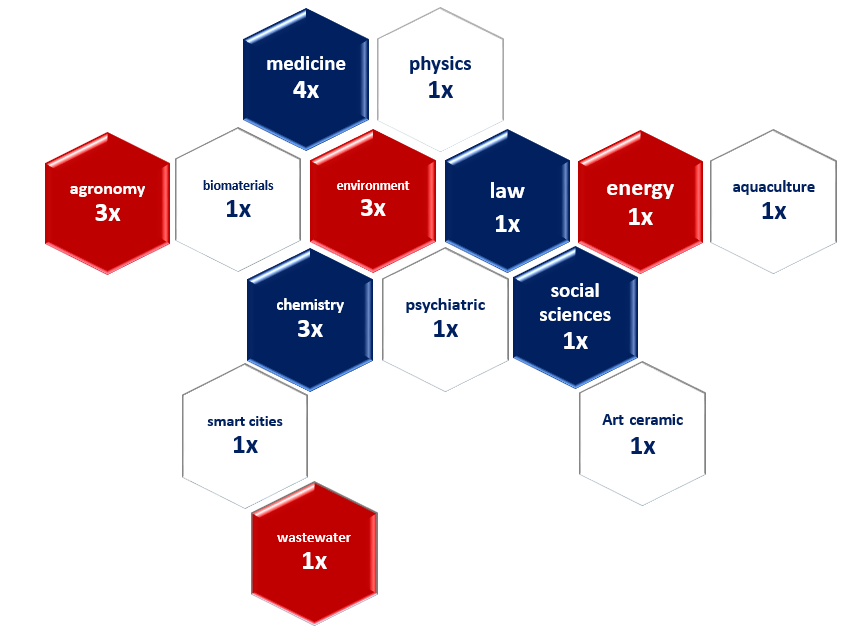 Experience and lessons learnt at glance
Programme implementation 2013-2017
Aspects/factors influancing the programme implementation
Communication (distant, in third language and publicity/results dissemination)
Moral and ethical issues (attitudes, trust, deals, values)
Legal issues (project contracts, partnership agreeements)
Financial issues (target approach vs. overspending, modifications, overheads)
Administrative issues (practice, jobs specialization, exchange rate, reporting)
Economical and cultural differences (budgeting costs, work regimes)
Final Conference
Programme implementation 2013-2017
Final Czech-Norwegian Research Conference – Prague 2017

Achievements, research projects, experience
In Prague on 7 November 2017
For details and registration, please go to the link:
http://www.msmt.cz/vyzkum-a-vyvoj-2/final-conference-of-czech-norwegian-research-programme-cz09
[Speaker Notes: Time – very precious value
Freedom vs. bureaucracy
Applying rules from different research programmes by project participants
Lack of legal awareness and support at entities – such as not following project contracts 
Own/or Norwegian/or public funds
Underestimation of administration background by entities/principal investigators
Low personnel capacities at stakeholders
Communication – crucial (in third language)
Publicity (of results) of the projects and Norway Grants (financial mechanisms)
Meeting two different „administrative cultures“
Late payment transactions, yearly and vague timesheets]
Please find out more at the programme web site:
http://www.msmt.cz/vyzkum-a-vyvoj-2/czech-norwegian-research-programme
THANK YOU FOR YOUR ATTENTION.
Ministry of Education, Youth and Sports
Department of Strategic programs and projects
Karmelitska 5
118 12 Prague 1
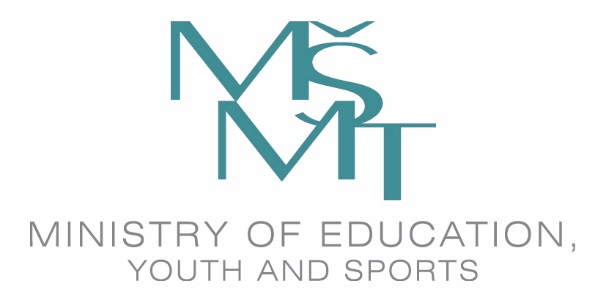